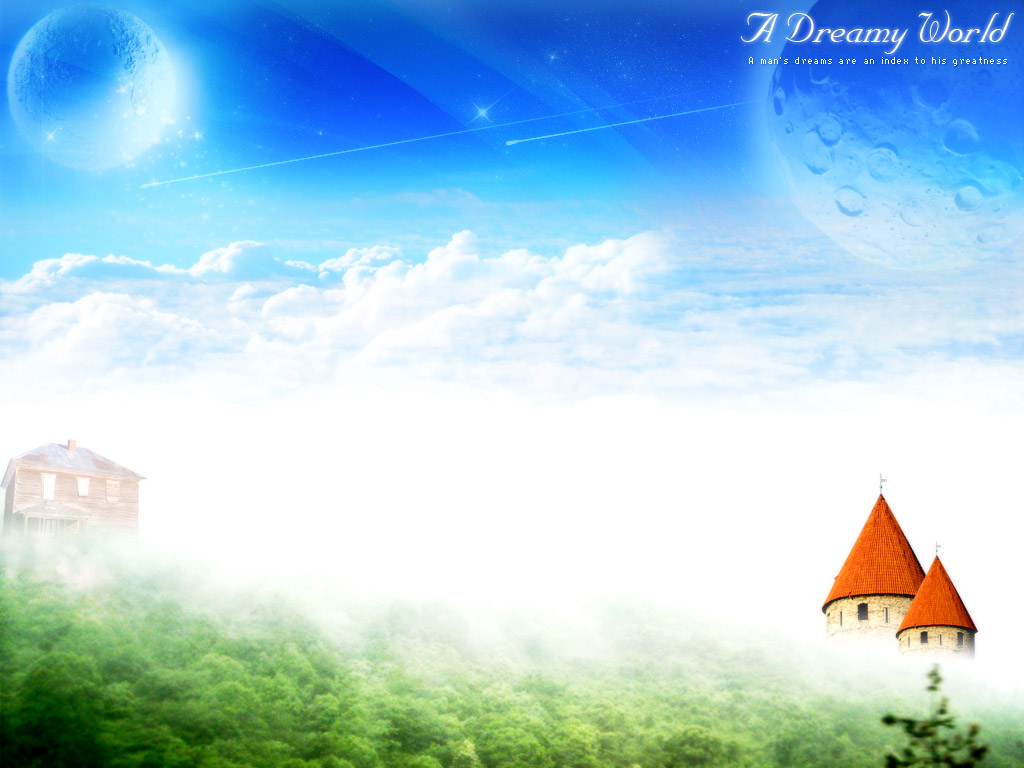 النــفــــقـــــات
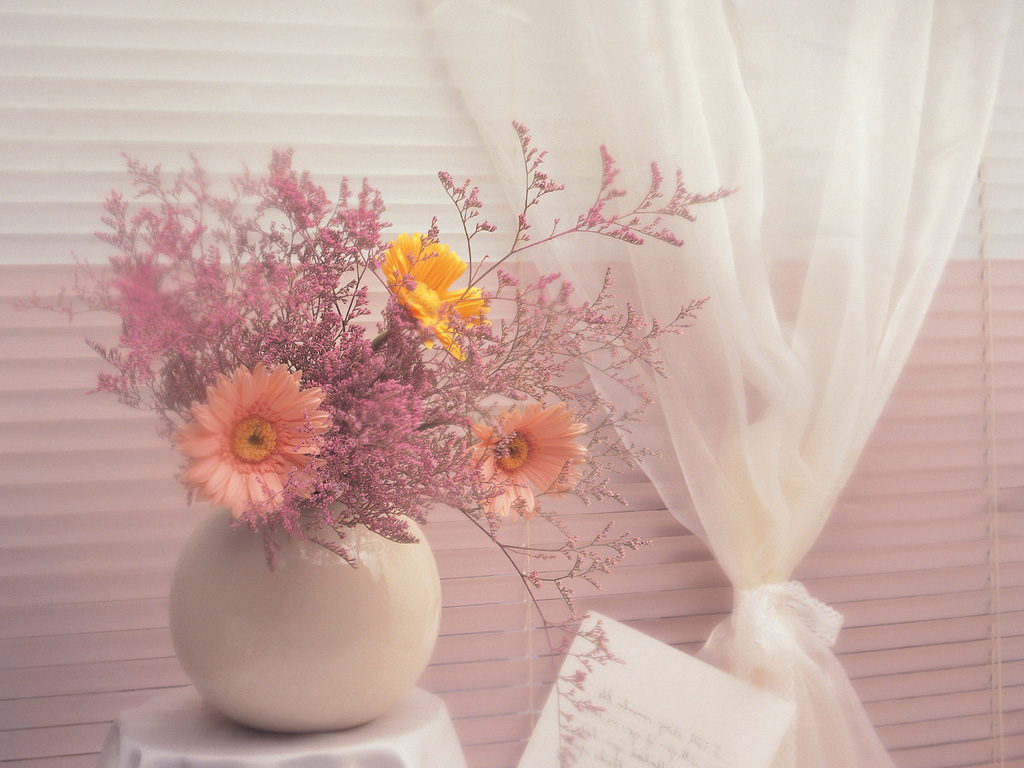 المقصود بالنفقات :
توفير المطعم والمسكن والملبس ونحو ذلك مما يحتاجه المنفق عليه .
أولا: النفقة على الزوجة :
تجب النفقة على الزوج لزوجته غنية كانت أو فقيرة وإن كانت مطلقة طلاقا رجعيا, لأنها زوجة, ودليل ذلك:
قوله تعالى: ( لينفق ذو سعة من سعته ومن قدر عليه رزقه فلينفق مما آتاه الله ).
وما رواه جابر بن عبد الله رضي الله عنهما عن النبي (صلى الله عليه وسلم) أنه قال:  ( ولهن عليكم رزقهن وكسوتهن بالمعروف ).
مقدار النفقة :
النفقة ليس لها تحديد معين وإنما المرجع فيها إلى العرف وهي تختلف باختلاف الأزواج غني وفقيراً وباختلاف الأزمان والأماكن , كما قال سبحانه:
( لينفق ذو سعة من سعته ومن قدر عليه رزقه فينفق مما آتاه الله ) .
ثانيا: النفقة على الأولاد والآباء :
يجب على الوالد النفقة على أولاده من بنين وبنات, كما قال سبحانه: ( وعلى المولود له رزقهن وكسوتهن   بالمعروف ).  لقوله صلى الله عليه وسلم لهند بن عتبة ، عندما أخبرته أن أبا سفيان رجل شحيح لا يعطيها ما يكفيها وولدها ، قال : ( خذي ما يكفيك وولدك بالمعروف ). 
وكذلك يجب على الولد النفقة على أبيه وأمه وجده وجدته إذا احتاجوا لذلك ، فهو داخل في البر والإحسان الذي أمر الله به للوالدين .
ثالثاً : النفقة على الأقارب :
إذا كان للشخص قريب فقير ولو مات هذا الفقير فإن هذا الشخص يرثه فإنه يجب عليه النفقة على هذا الفقير
مثال ذلك : رجل له أخر فقير وليس للأخ أولاد وليس له أب ولو مات الأخ يرثه هذا الرجل فإنه تجب عليه نفقته .
شروط وجوب النفقة على الأقارب :
1- أن يكون المنفق غنياً عنده ما يكفي أولاده وزيادة .
2- أن يكون المنفق وارثاً للمنفق عليه أي إذا مات المنفق عليه ورثه المنفق . 
3- أن يكون المنفق عليه فقيراً ليس عنده مال ولا مهنة يتكسب منها أ, عنده مال لكن لا يكفيه هذا المال .

مقدار النفقة : 
إذا وجبت النفقة على الشخص فإنه يدفع له النفقة التي تكفيه إن كان معدما أو تتمة النفقة التي تكفيه إن كان يقدر على بعضها ، ومرد النفقة إلى العرف .
الحكمة في نفقة القريب على قريبة :
1- الإنفاق على الأقارب يساعد في تقليل الجرائم في المجتمع .
2- إذا نظر القريب الفقير إلى قريبه الغني الذي يتمتع بالمال وهو معدم فقد يؤدي هذا إلى أن يحقد عليه ويحسده . 
3- إلزام الغني بالنفقة يساعد في إيجاد فرص عمل للعاطلين .
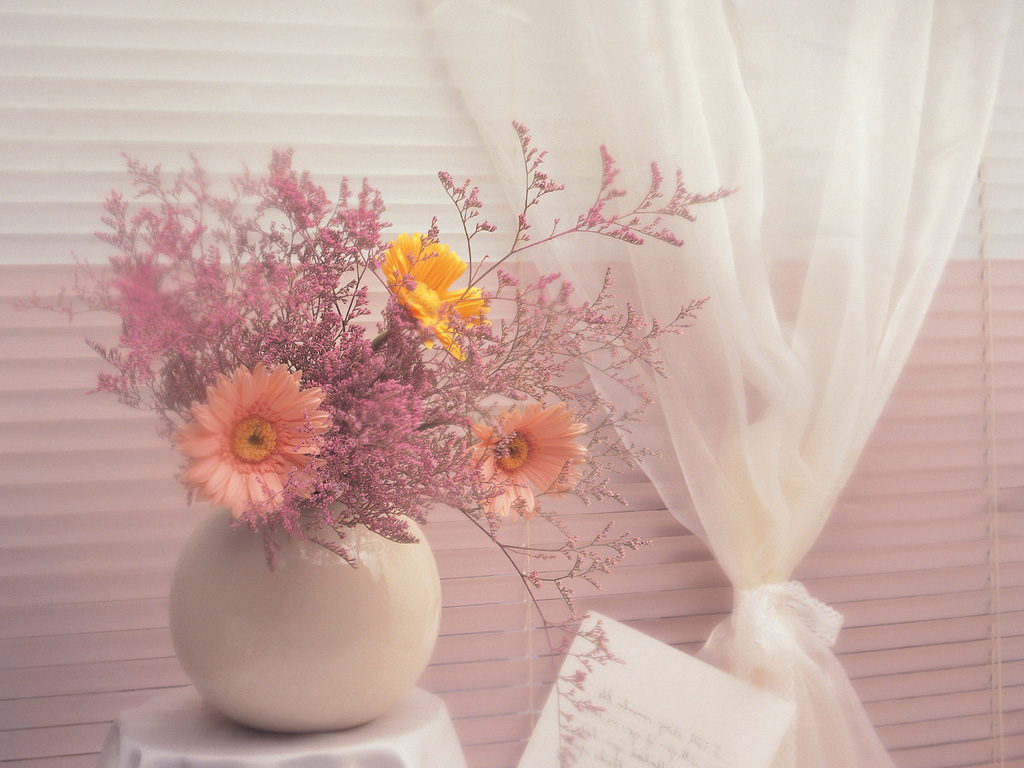 الصدقة على الأقارب :
تصدق الإنسان على قريبه الفقير الذي لا تجب عليه نفقته أفضل من الصدقة على الصدقة على البعيد فقد قال  : ( ابدأ بنفسك فتصدق عليها فإن فضل شيء  فلأهلك فإن فضل عن أهلك شيء فلذي قرابتك فإن فضل عن ذي قرابتك شيء فهكذا وهكذا ) .